Синдром дефицита внимания с гиперактивностью (СДВГ). Проблема и пути решения
Подготовила: Заморозова А.А. – педагог-психолог МБДОУ № 42
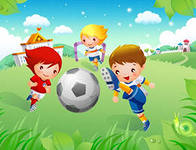 История изучения заболевания
Впервые данное заболевание описал немецкий врач-психоневролог Генрих Хоффман. Чрезвычайно неподвижному ребенку он дал прозвище «Непоседа Фил». 
1966 г. – Клеменс дал определение СДВГ – «заболевание со средним или близким к среднему интеллектуальным уровнем, с нарушением поведения от легкой до выраженной степени в сочетании с минимальными отклонениями в ЦНС, которые могут характеризоваться сочетаниями нарушений речи, памяти, контроля внимания, двигательных функций».
Начало заболевания
Возникновение симптомов заболевания относят к началу посещения детского сада (3 года), а первое ухудшение – к началу обучения в школе.
Клинические признаки заболевания
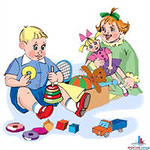 Распространённость заболевания
СДВГ встречается у детей довольно часто – и составляет около 20 % от общей популяции.
Возрастная динамика
Максимальное проявление симптомов - возраст 7-12 лет как у мальчиков, так и у девочек. 
Таким образом пик синдрома приходится на период подготовки к школе и начало школьного обучения.
Это обусловлено динамикой развития высшей нервной деятельности (ВНД). 
Всплеск симптомов заболевания  - 12-15 лет (совпадает с периодом полового созревания).
Прогноз заболевания
Специалисты отмечают вариабельность течения синдрома: нарушения могут продолжаться во время подросткового периода и во взрослой жизни. 
25-50% детей «перерастают» этот синдром. 
Однако у 6-8% детей симптомы расстройства приводят к задержке психического развития, а в более старшем возрасте способствуют возникновению серьёзных психопатологических расстройств и асоциальному поведению. 
Характерной чертой остается пониженная способность к обучению и неспособность выполнять скучную, монотонную деятельность, не дающую выхода их активности.
Диагностика заболевания
Используются стандартные диагностические критерии, разработанные Американской психиатрической ассоциацией и опубликованные в 4-м издании «Диагностического и статистического руководства по психическим заболеваниям (08М-1У)» в 1994 году.
         Для постановки диагноза необходимо присутствие 6 из 9 критериев в каждом измерении.
При диагностике необходимо также обратить внимание на то, что симптомы расстройства должны:
Появляться до 8 лет;
Наблюдаться не менее 6 месяцев в двух сферах деятельности ребенка (в детском саду / школе и дома); 
Не должны проявляться на фоне общего расстройства развития, шизофрении и других каких-либо нервно-психических расстройств;
Должны вызывать значительный психологический дискомфорт и дезадаптацию.

Для окончательной постановки диагноза обязательно проводится комплексное медико-психологическое обследование.
Причины СДВГ
Наличие органического поражения ЦНС (пери- и пренатальной патологии, нейроинфекции, интоксикации, черепно-мозговой травмы). 
Особенности развития в детском возрасте.
Другие причины
Возраст родителей. Риск развития патологии велик, если возраст матери во время беременности был меньше 19 или больше 30 лет, а возраст отца превышал 39 лет. 
Особенности питания. Наличие искусственных пищевых добавок и консервантов в продуктах (салицилаты). 
Экологическое неблагополучие. Загрязнение окружающей среды солями тяжелых металлов (молибден, кадмий); соединениями цинка и хлора; диоксинами (при сжигании хлорированных углеводородов).
Механизмы развития заболевания
Генетическая теория
Наличие врожденной неполноценности функциональных систем мозга, отвечающих за внимание и моторный контроль (область фронтальной коры и базальных ганглий). 


Нейропсихологическая теория 
Отклонения в развитии ВПФ (высших психических функций), отвечающих за моторный контроль, саморегуляцию, внутреннюю речь, внимание и оперативную память. 


Дофамин – адреналиновая теория 
Нарушение метаболизма дофамина и норадреналина, выполняющих роль нейромедиаторов ЦНС.
Окончательного ответа на вопрос о патогенезе заболевания пока не найдено!
Лечение и коррекция СДВГ
Лечение и коррекция СДВГ
Необходимо помнить!Улучшения в поведении проявятся далеко не сразу, однако при постоянных занятиях и соблюдении рекомендаций ваши усилия будут вознаграждены.
Спасибо за внимание!